Análise Sinótica de 22 de julho de 2013 – 12Z
Laboratório de Sinótica (03)
Produto Escalar
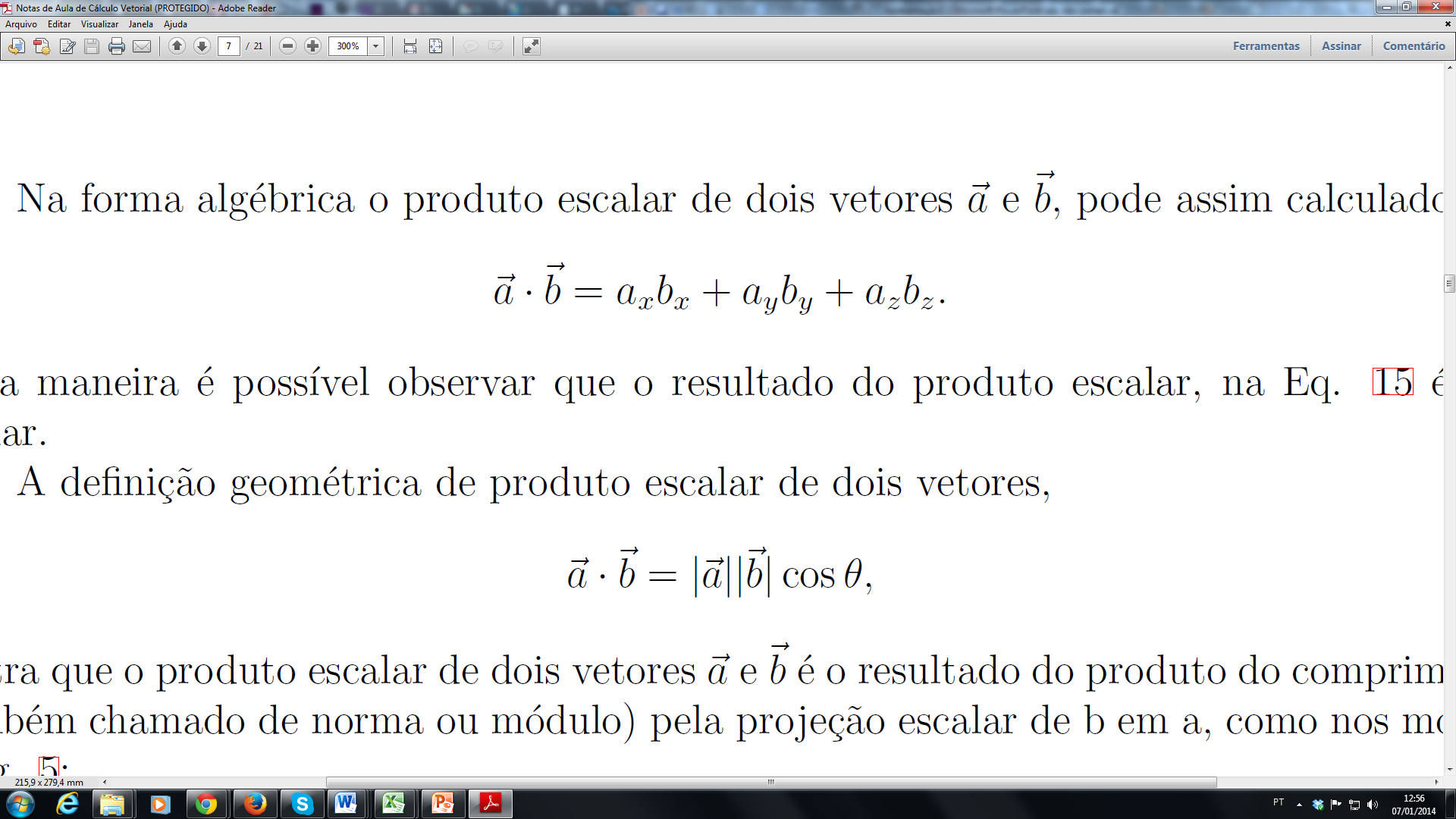 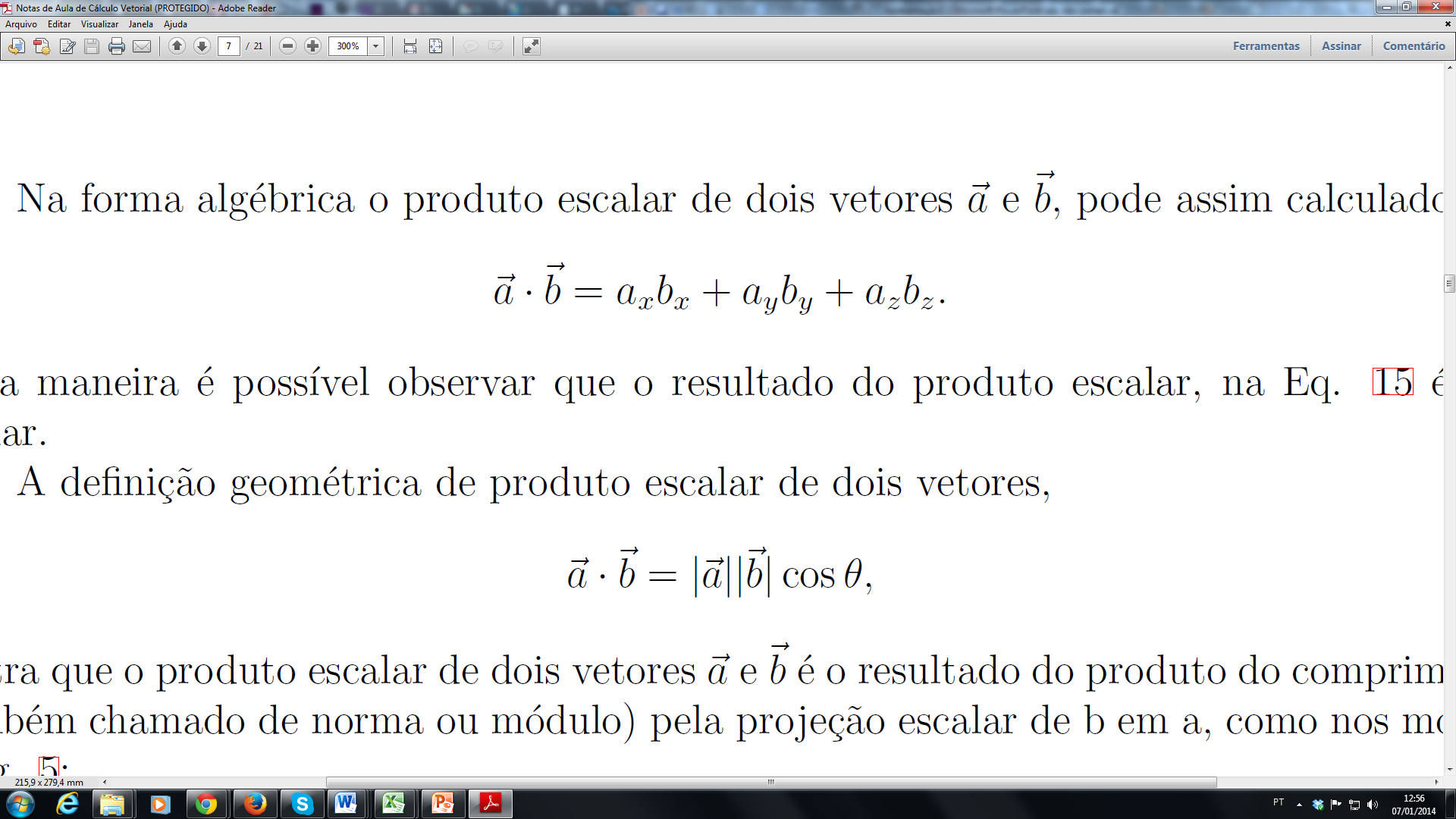 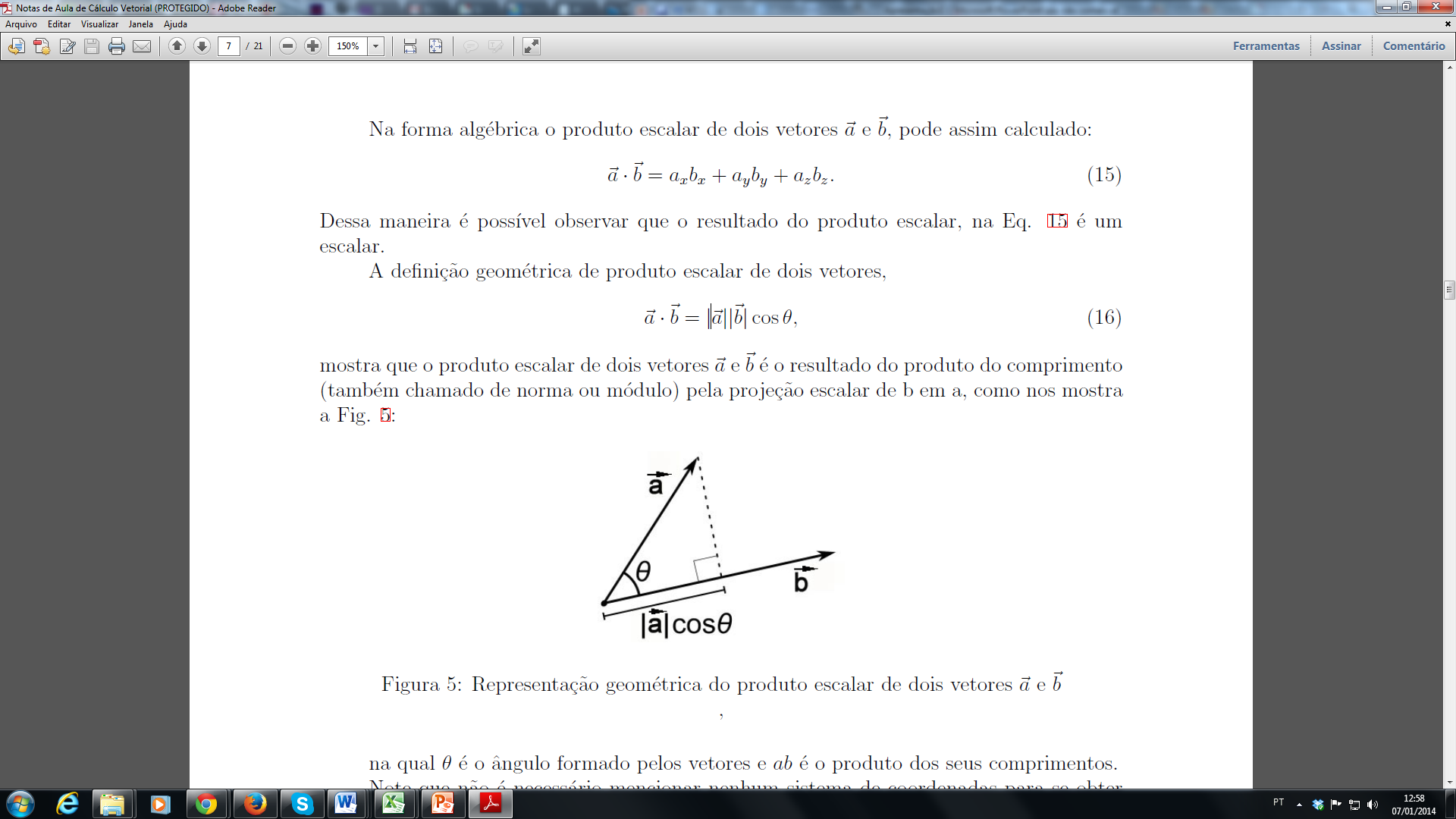 Produto Vetorial
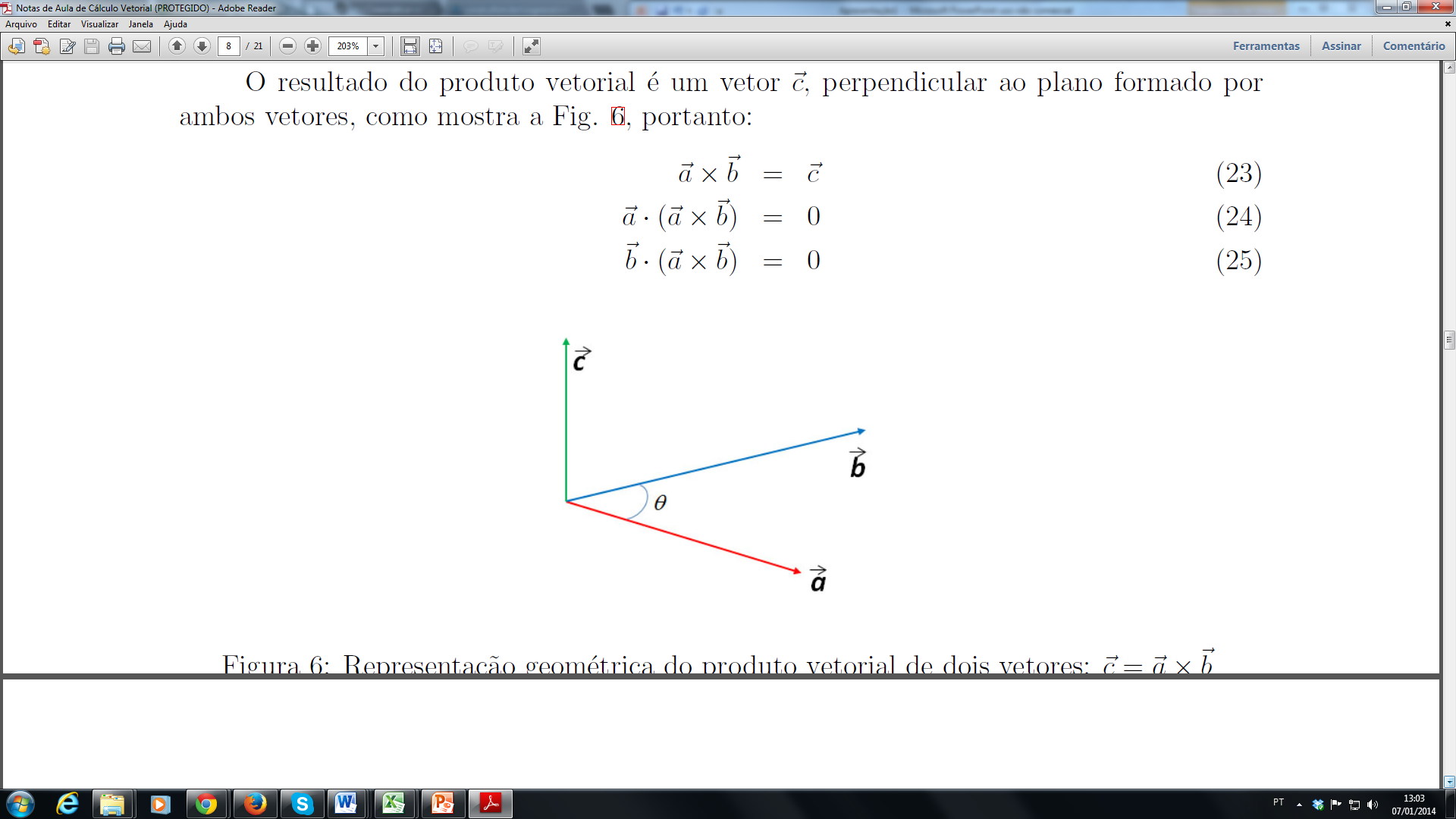 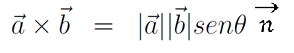 Operadores Vetoriais
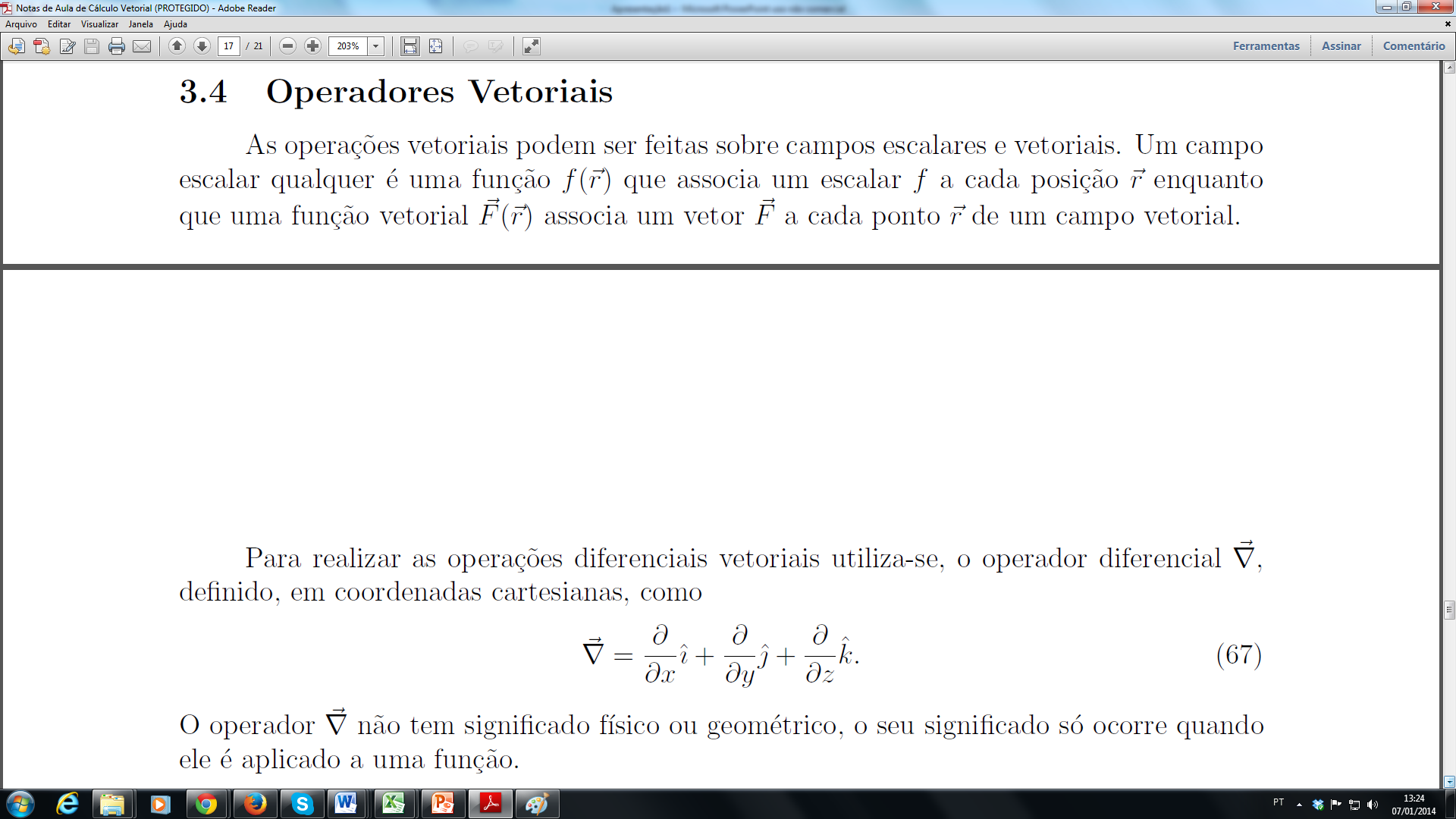 Operador Nabla
Gradiente
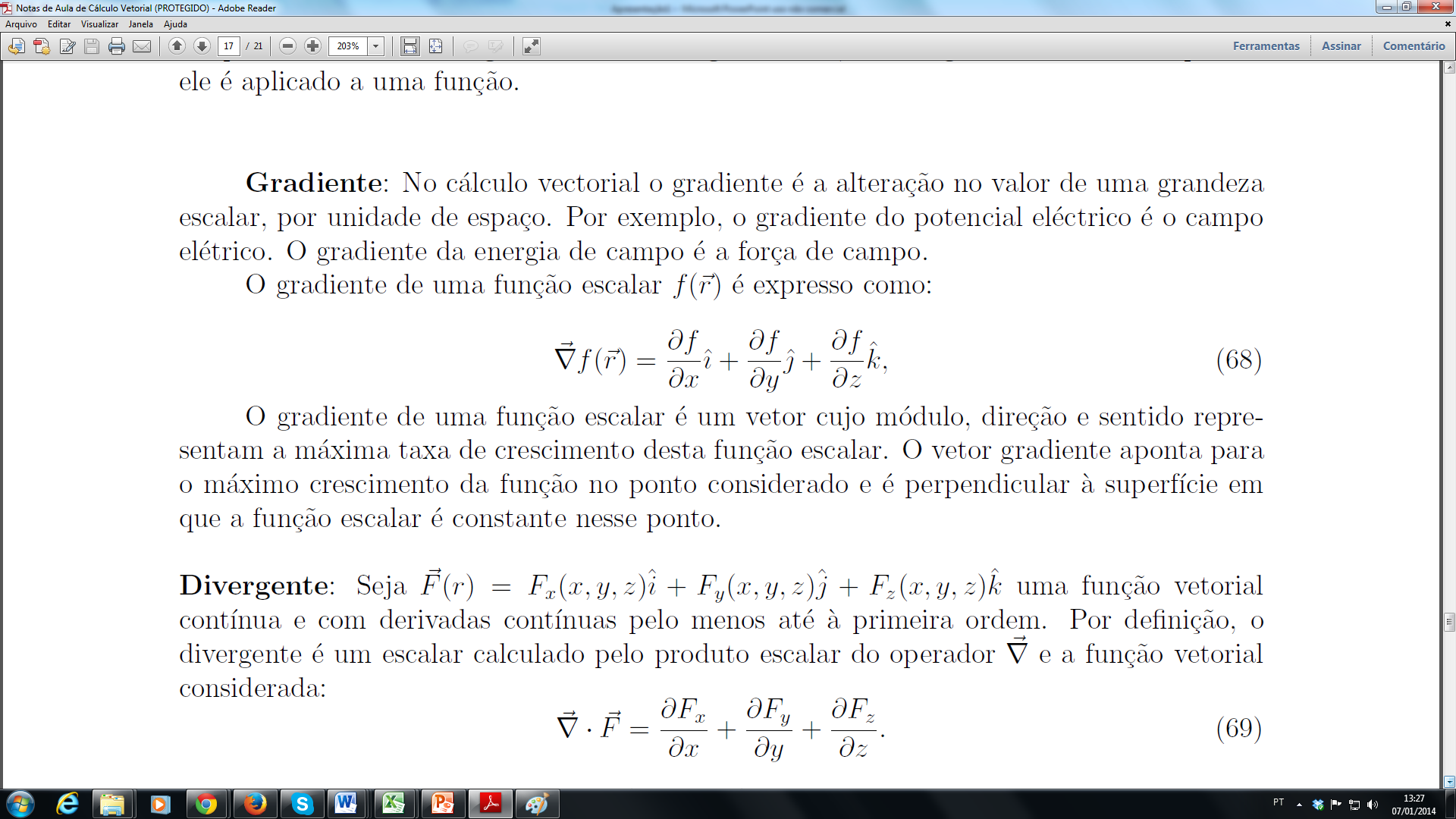 Vento Geostrófico
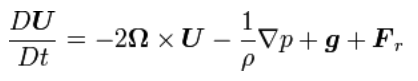 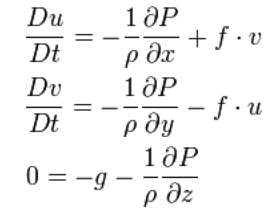 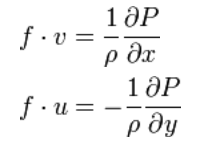 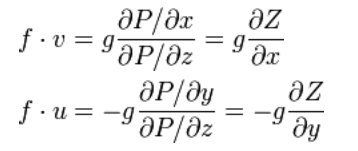 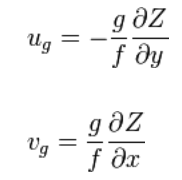 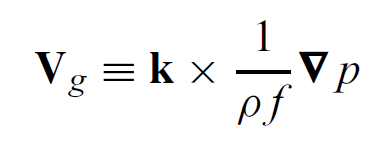 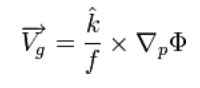 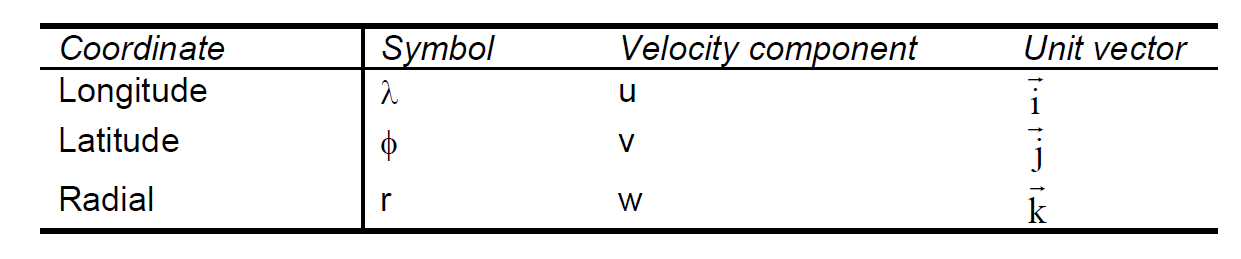 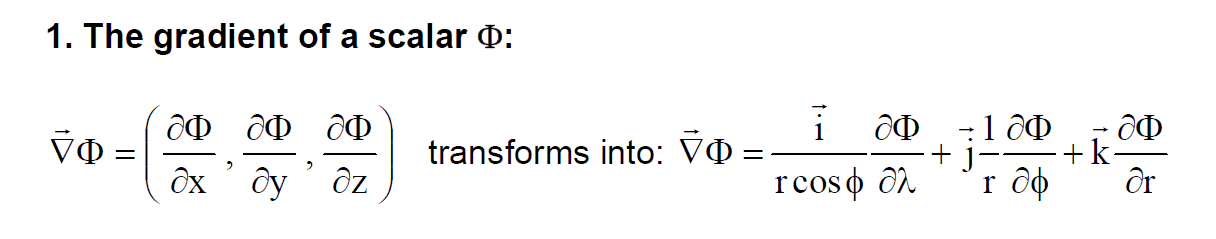 Advecção
transport of something from one region to another
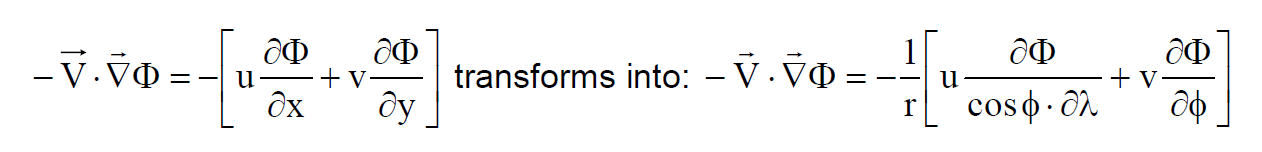 Depende de:
Intensidade do vento
Ângulo entre direção do vento e isolinhas da variável que está sendo advectada.
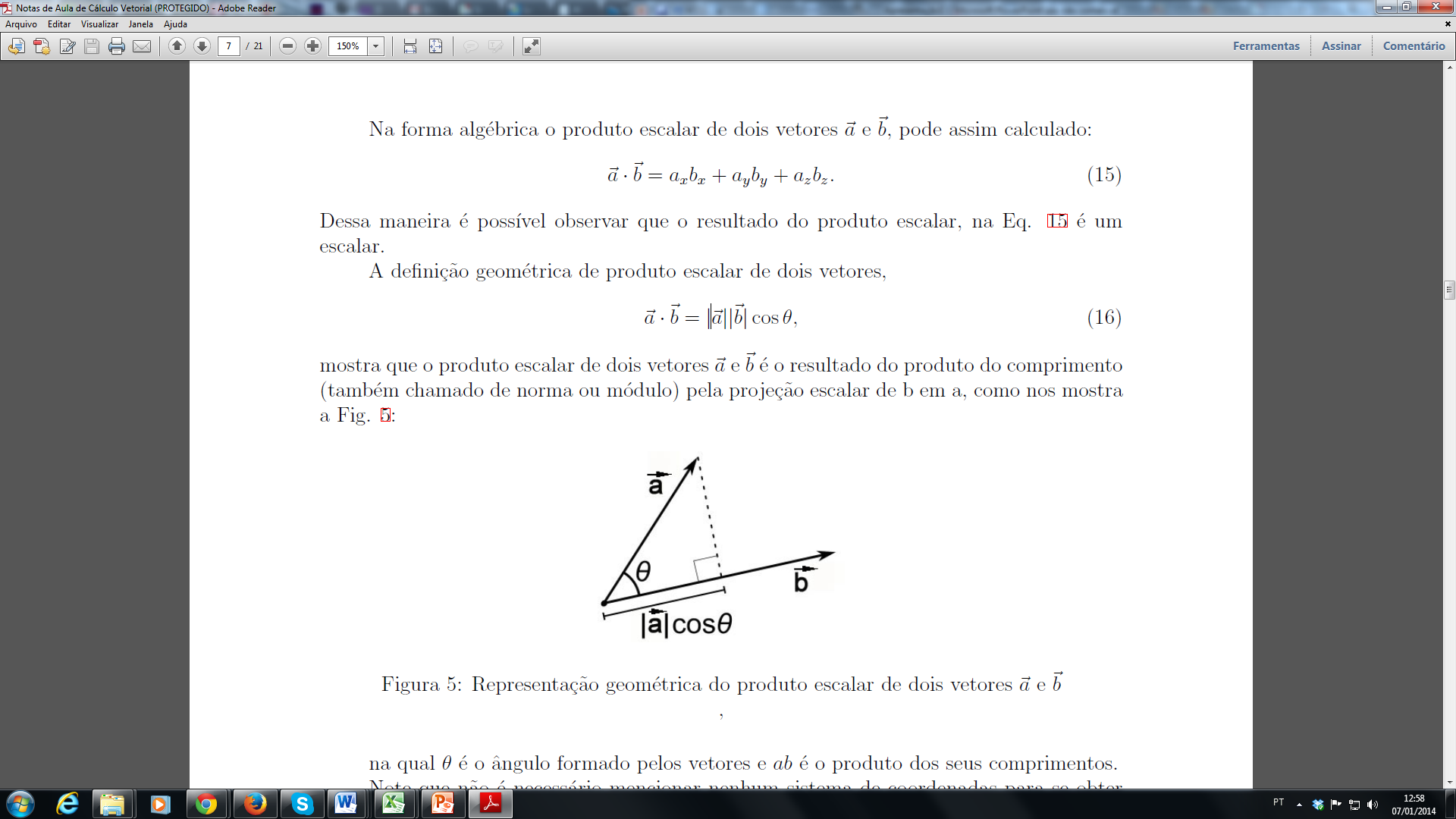 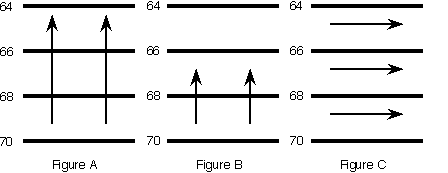 http://ww2010.atmos.uiuc.edu/%28Gl%29/guides/mtr/af/adv/adv.rxml
Advecção
Positiva: valores maiores da variável sendo advectada para valores menores, resultando em aumento da variável na direção para onde o vento está soprando.
Negativa: valores menores da variável sendo advectada para valores maiores, resultando em diminuição da variável na direção para onde o vento está soprando.
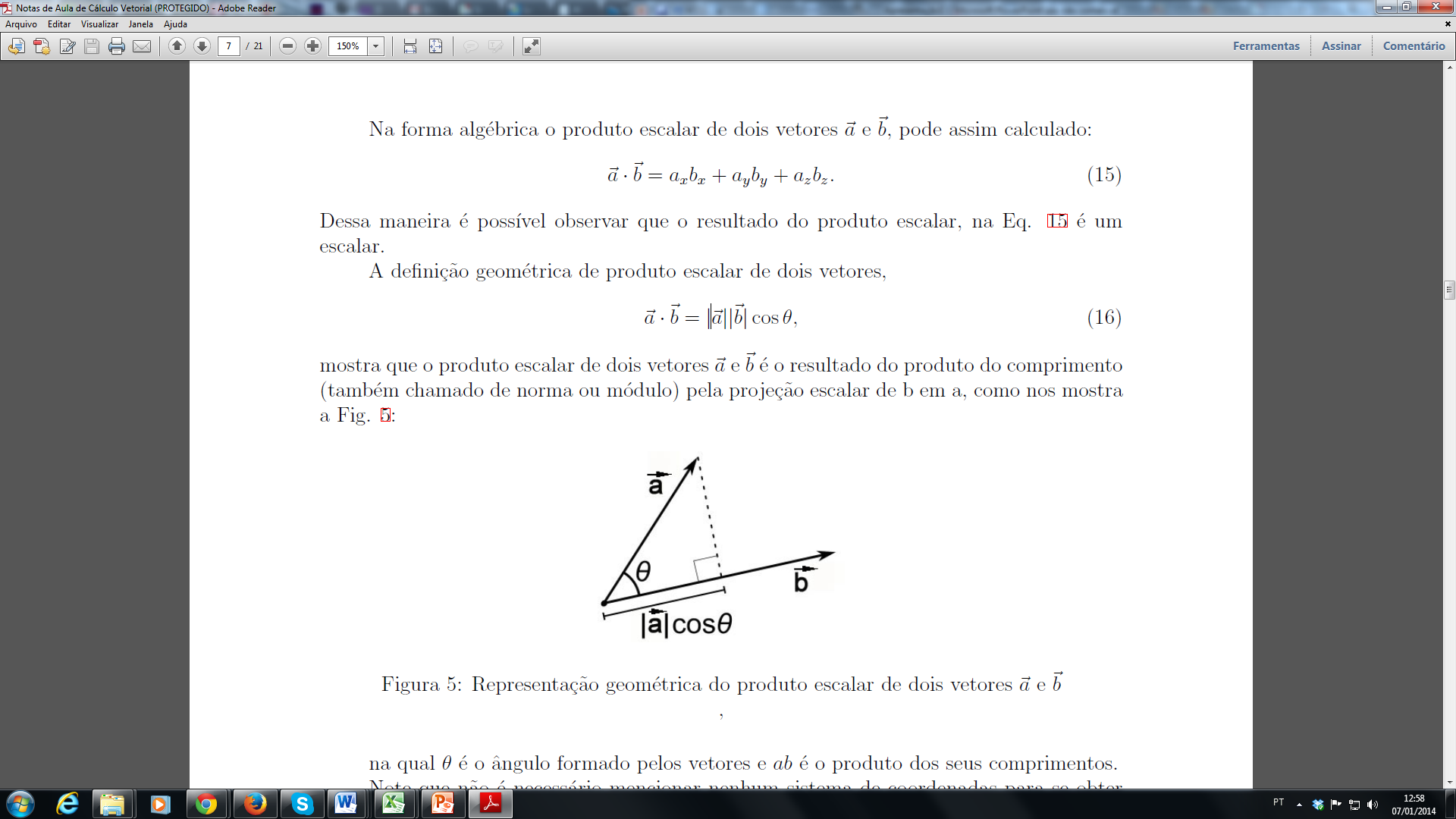 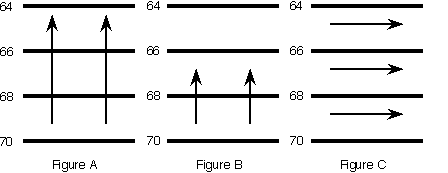 Advecção de Temperatura em 850hPacomo indicador de variação na superfície
Advecção QUENTE em 850hPa pode ser um indicativo de aumento de temperatura em superfície
Advecção FRIA em 850hPa normalmente precede queda de temperatura em superfície
As regiões de maior advecção são aquelas nas quais as isoipsas (linhas de mesma altura geopotencial) e isotermas são quase perpendiculares.
Os próximos exercícios devem ser feitos considerando:

Evento de 22 de julho de 2013
Latitude: entre 60oS e 20oN
Longitude: entre 100oW e 20oE

Para cada figura gerada, colocar o título: data, nível, variável e unidade.
Exemplo
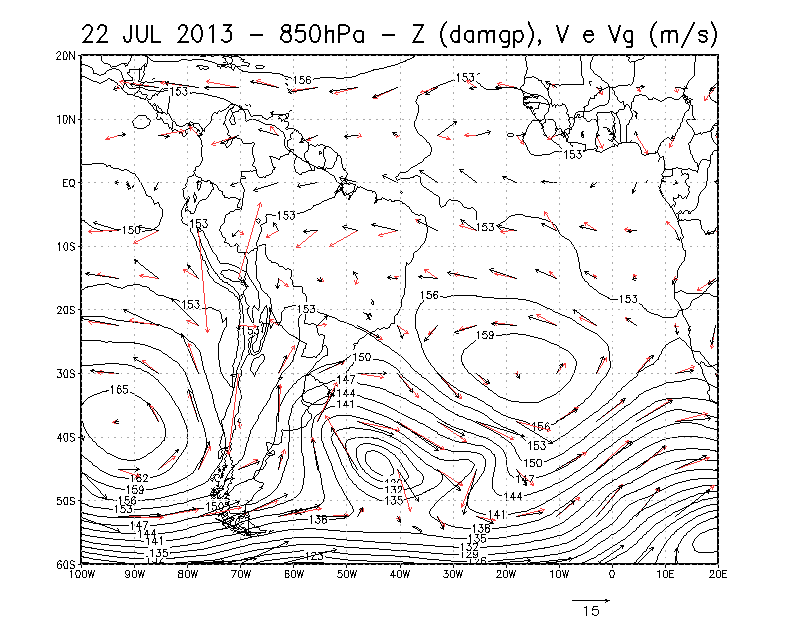 Exemplo
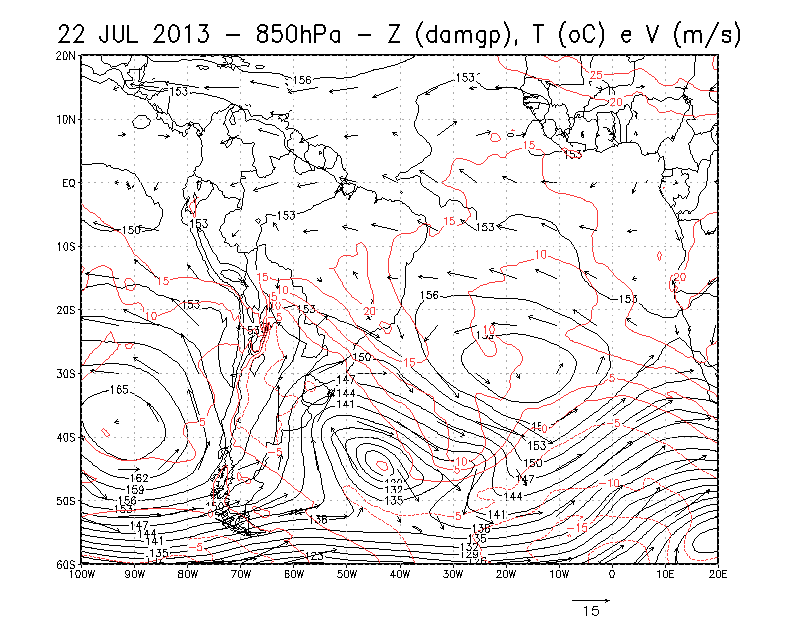 Exercício 7
Nível de 850hPa para a análise das 12UTC de 22 de julho de 2013 :
Plote as isoipsas (contour preto a cada 3 damgp), as isotermas (contour vermelho a cada 3oC) e o vento (printim 7a.gif).
Plote a advecção de temperatura (shaded, printim 7b.gif).
É possível confirmar a afirmação: “As regiões de maior advecção são aquelas nas quais as isoipsas (linhas de mesma altura geopotencial) e isotermas são quase perpendiculares”?
Advecção de umidade em 850hPa
Importante para o desenvolvimento de precipitação.
Maiores regiões de advecção de umidade são aquelas nas quais as isoipsas (linhas de mesma altura geopotencial) são perpendiculares às isodrosotermas ou às linhas de mesma umidade específica.
Exercício 8
Nível de 850hPa para a análise das 12UTC de 22 de julho de 2013 :
Plote as isoipsas (contour preto/branco a cada 3 damgp), as isolinhas de umidade específica (contour vermelho a cada 2g/kg) e o vento (printim 8a.gif).
Plote a advecção de umidade específica (shaded, printim 8b.gif).
É possível confirmar a afirmação: “Maiores regiões de advecção de umidade são aquelas nas quais as isoipsas (linhas de mesma altura geopotencial) são perpendiculares às isodrosotermas ou às linhas de mesma umidade específica.”?
Divergente
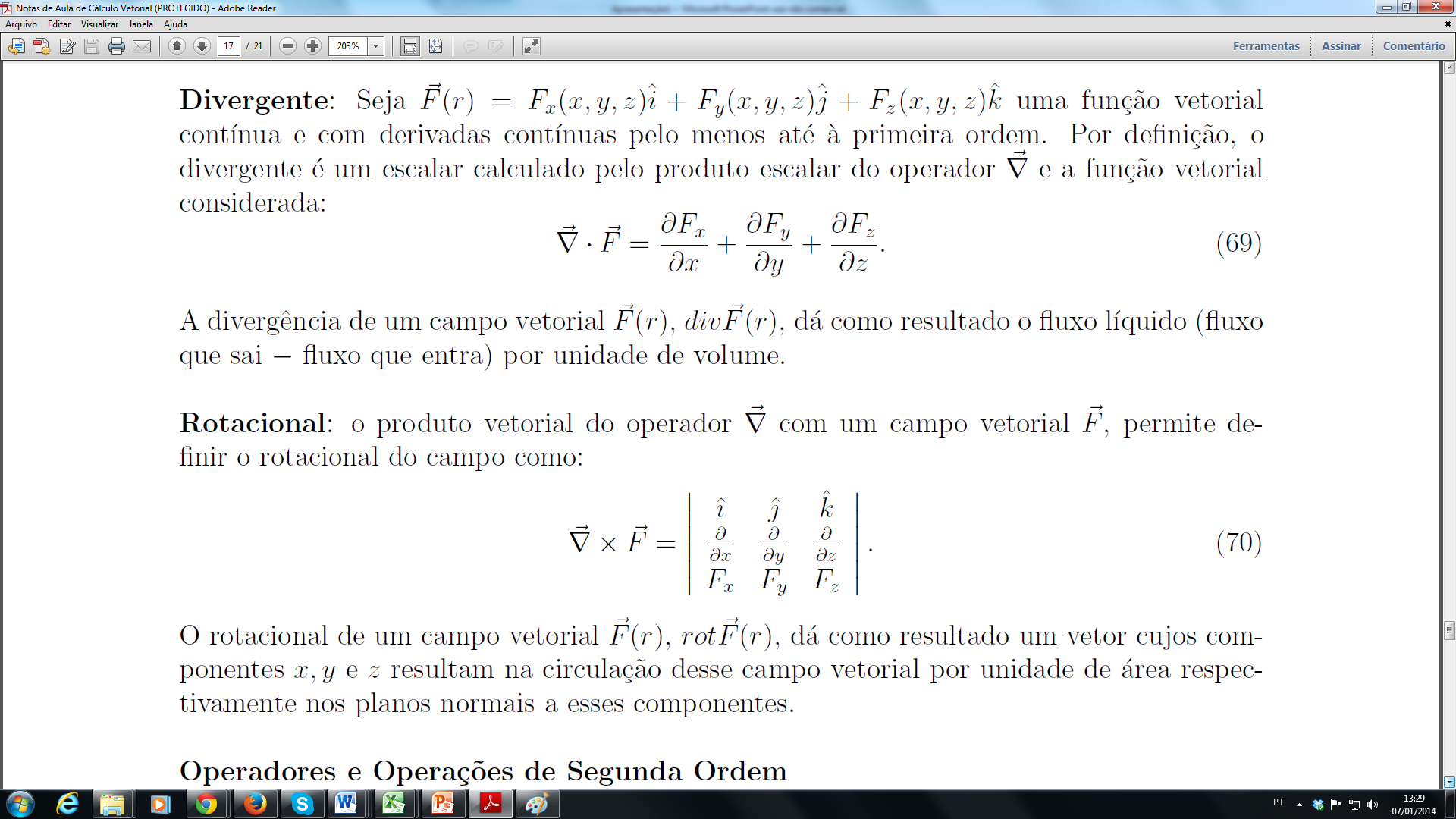 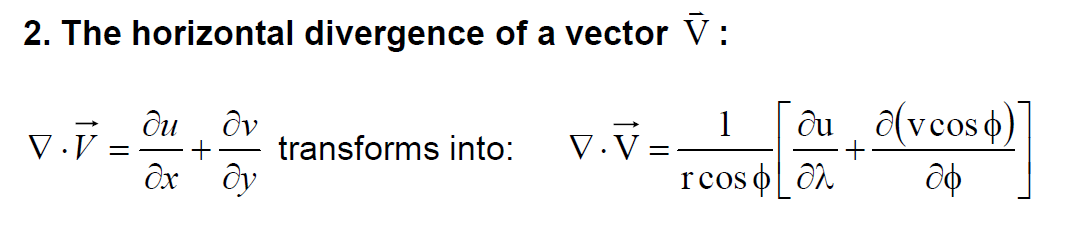 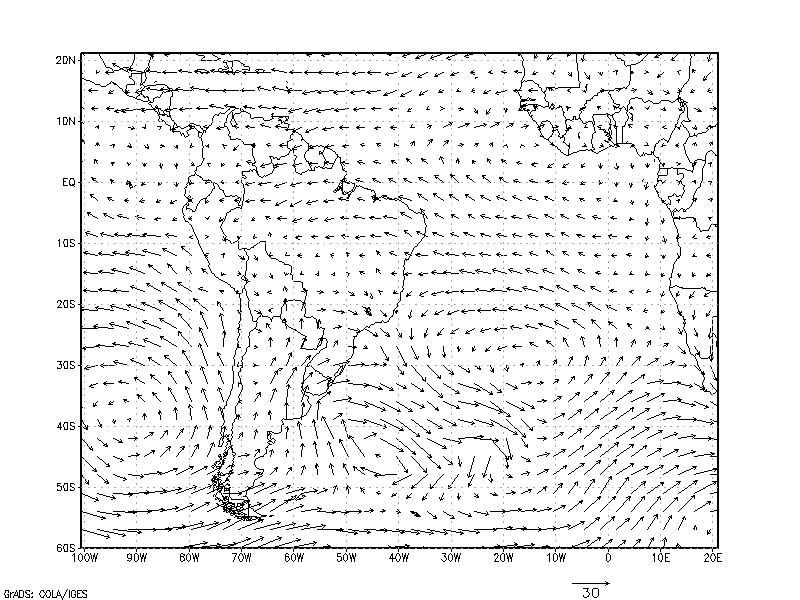 Exercício 9
Nível de 850hPa:
Plote a divergência do vento usando a fórmula:

 



Plote as linhas de corrente e o vento (fig 9.gif).
Analise seu resultado.
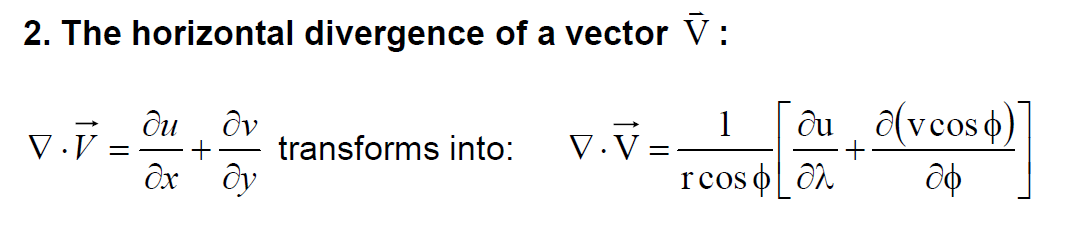 Rotacional
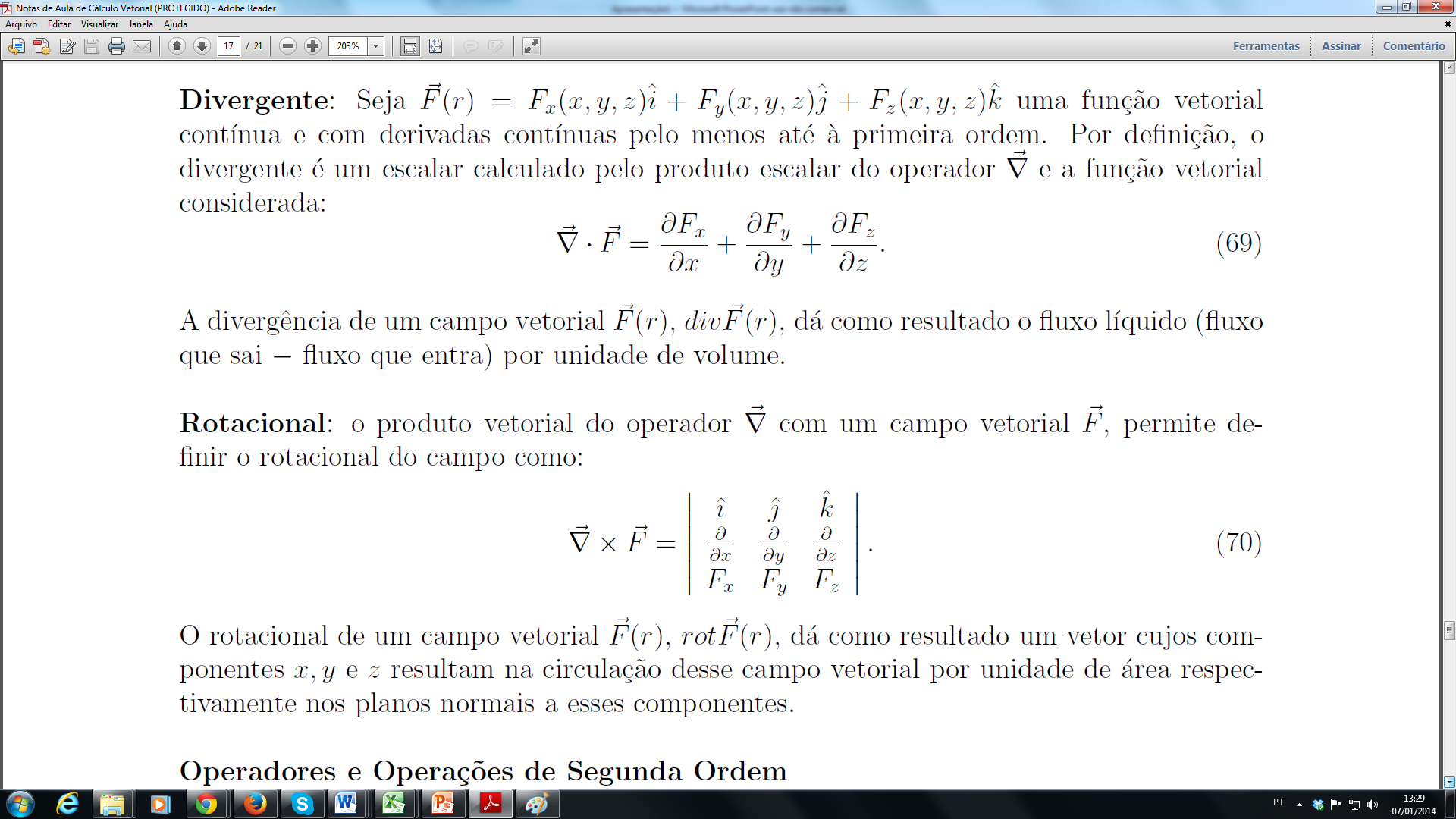 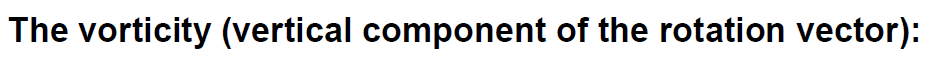 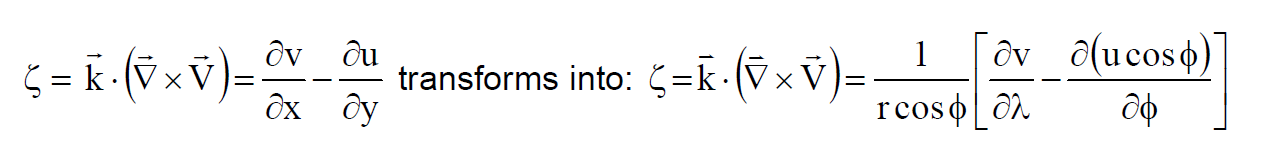 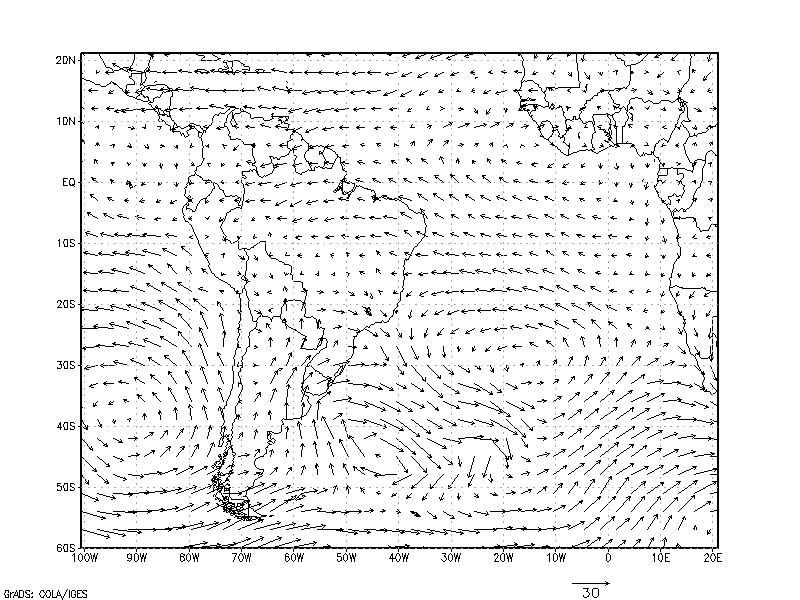 Exercício 10
Nível 850hPa:
Plote a vorticidade do vento usando a fórmula: 



Plote as isoipsas a cada 3 damgp (fig 10)
Analise seu resultado: como é a vorticidade nas regiões de baixa/cavado? Como é a vorticidade nas regiões de alta/crista?
(O que você espera com relação à vorticidade no Hemisfério Norte? Faça uma figura com a vorticidade para o HN usando o plevs.nc das aulas anteriores. O resultado é consistente com o que você esperava?)
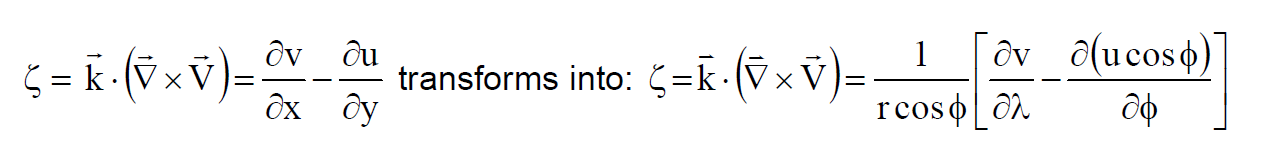 Análises Sinóticas
Laboratório de Sinótica (04)
Exercício 11
Plote  a espessura entre 500 e 1000hPa (contour preto/branco a cada 60 dam)
Plote  o vento térmico entre 500 e 1000hPa usando a fórmula (fig 11):
VT = Vg (500hPa) – Vg (1000hPa) 
Analise o resultado.
Exercício 12
Analise seu resultado considerando que o vento térmico também é dado por:
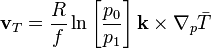 Exercício 13
Veja como o vento geostrófico gira com a altura e relacione o sentido do giro com a advecção de temperatura (exercício 7).
Dica: plote o vento em 1000hPa em preto/branco; plote o vento em 850hPa em vermelho e o vento em 500hPa em amarelo.
Exercício 14
Vento Ageostrófico:
Va = V - Vg

Plote o vento ageostrófico em 850hPa.
Calcule o número de Rossby (fig 14):
                          
                             , procure seu significado e interprete os resultados
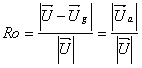 Exercício 15
Calcule a divergência do vento ageostrófico em 850hPa e compare com a divergência do exercício 9.
Compare a divergência com a velocidade vertical para os níveis de 1000, 850, 500 e 250hPa.
Analise seus resultados.
Jatos de altos níveis
Exercício 16
Nível de 250hPa
Plote isotacas do vento geostrófico (shaded), altura geopotencial (contour) e vento geostrófico (vector) – Fig 16a
Por que existem as correntes de jato?
Plote a divergência do vento real (shaded), as linhas de corrente do vento real e a altura geopotencial (contour) – Fig 16b
Analise seus resultados
Exercício 17
Para o meridiano de 65oW (longitude = constante) (set lon longitude_escolhida), entre as latitudes de 60oS a 10oN
Faça um perfil vertical (set z 1 last)
Plote isotacas do vento geostrófico (shaded), e temperatura (contour) – Fig 17 
Analise seus resultados
Exercício 18
Faça a análise de pressão reduzida ao nível da superfície e identifique:
Centros de alta pressão e/ou baixa pressão
Frentes
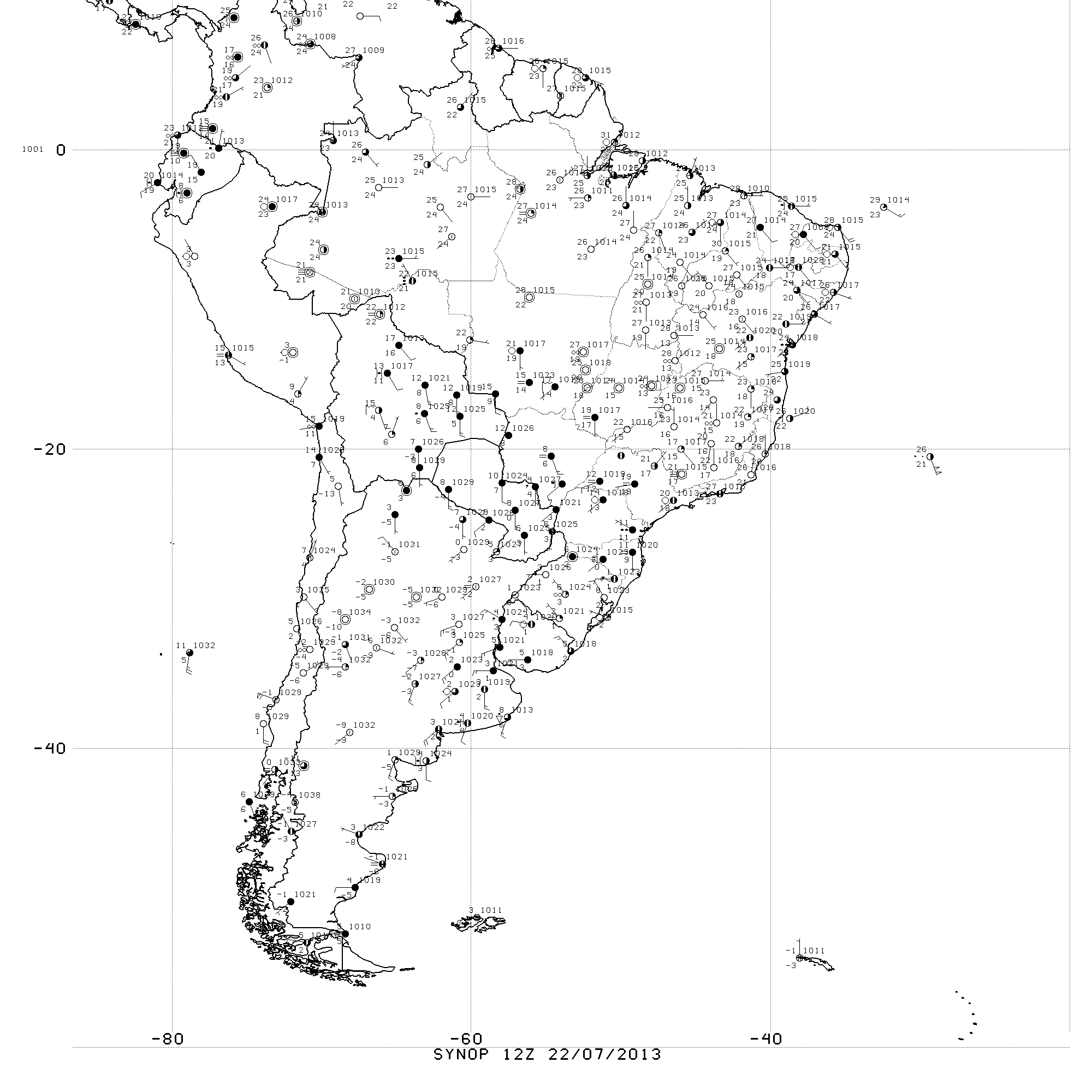 Exercício 19
Relacione os resultados dos exercícios 7 a 18.